Documenting teaching scholarship among undergraduate biology educators using OER
Hayley Orndorf1, Sam Donovan1, Lauren Collister2, Ahrash Bissell3 , M. Drew LaMar4
1Dept. of Biological Sciences, University of Pittsburgh; 2Digital Scholarship Services, University of Pittsburgh; 3Monterey Institute for Technology and Education; 
4Dept. Of Biology, College of William and Mary
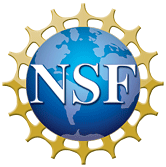 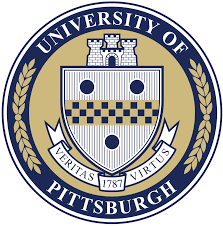 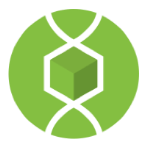 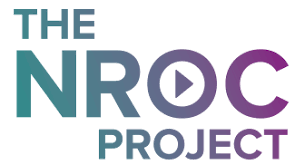 QUBES Project
QUBES (Quantitative Undergraduate Biology Education and Synthesis) is a project support system, built by and for STEM educators, designed to provide both a technical infrastructure and a community network. As an online center, QUBES makes it easy to build customized, collaborative online spaces for projects, meetings, and workshops (Donovan et al. 2015)

These group spaces are embedded within the HubZero cyberinfrastructure designed to manage online communities, deliver faculty development programming, and publish open education resources. All QUBES services are organized around promoting scholarly approaches to teaching through collaborative participation in open educational practices (Figure 1).
QUBES Resource Collection
Emerging Challenges
Coordinating with existing resource collections
Partner projects want to maintain their own collection identity but still take advantage of our system capabilities. 
Help us answer: How do we federate the collections without redundancy and confusion for users?
Popular resources have multiple, similar adaptations
Most of the adaptations have similar titles and limited change notes.
Help us answer: How do we represent the differences and degree of change in adaptations to celebrate customization and support discovery?
Meeting the needs of different audiences
QUBES has focused on supporting deep engagement with OEP but a much larger number of potential users are primarily interested in finding and using materials
Help us answer: How do we serve the broader community and encourage deeper participation?
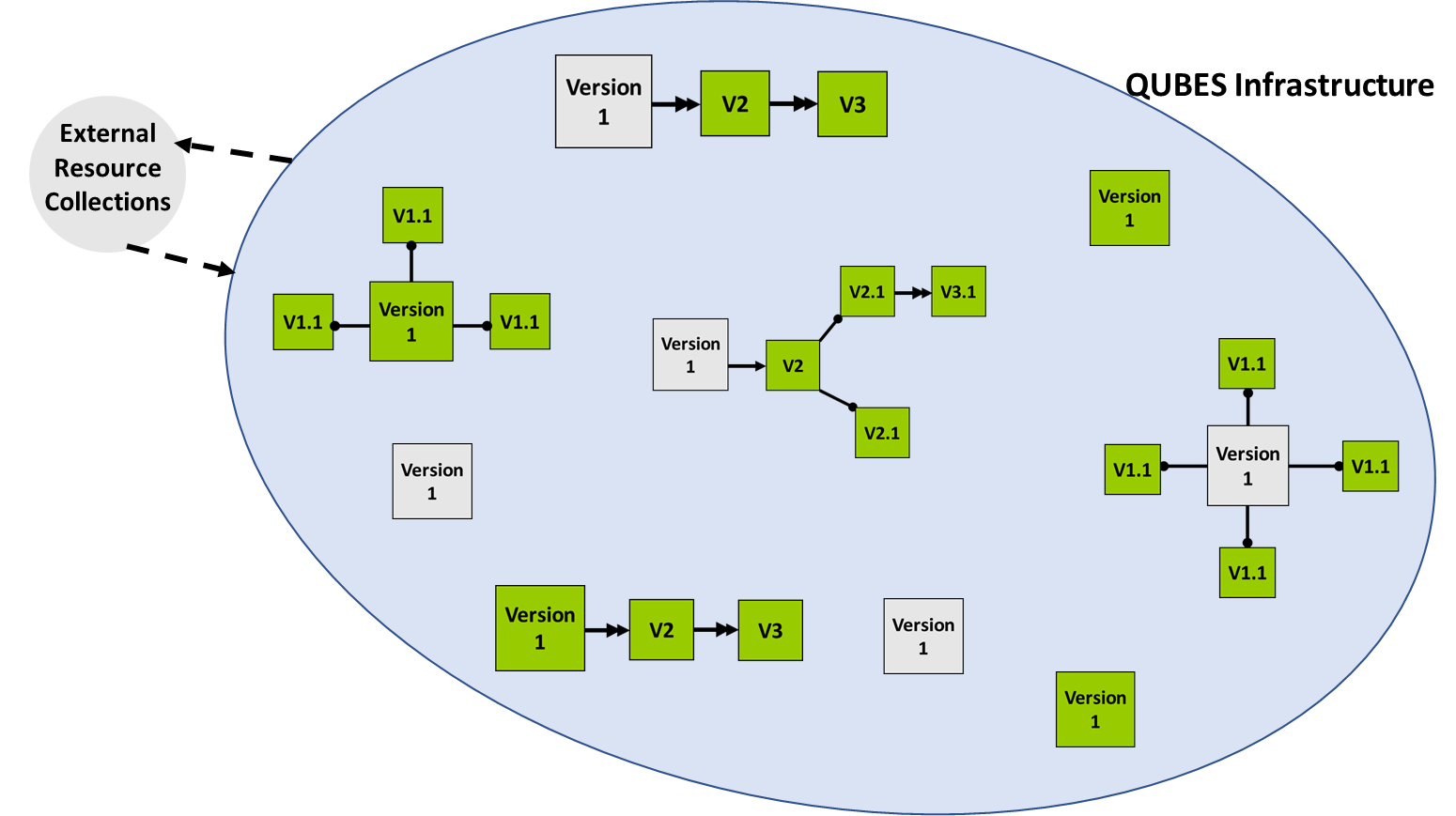 QUBES Community
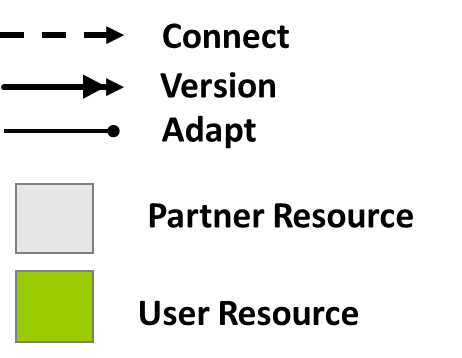 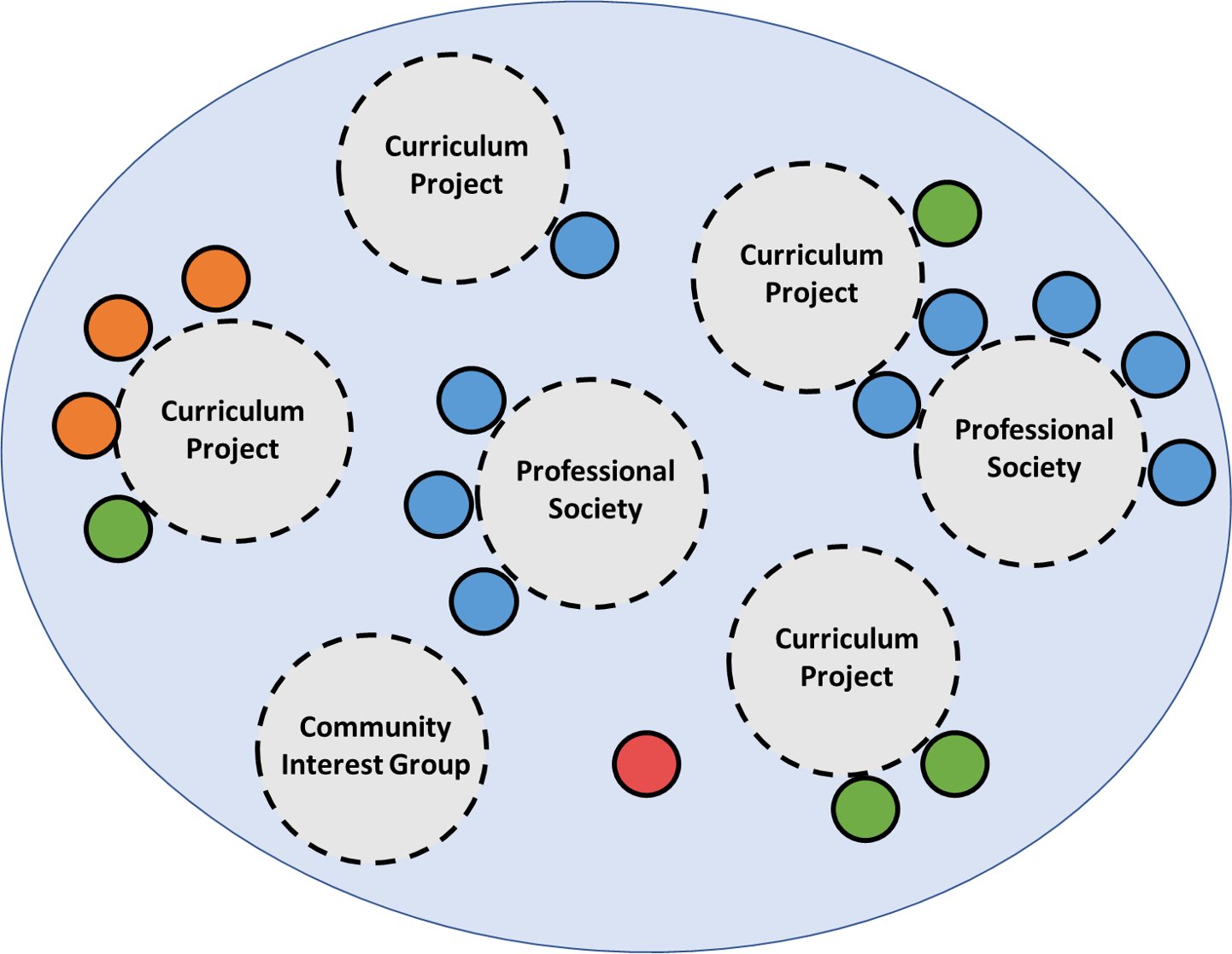 QUBES Infrastructure
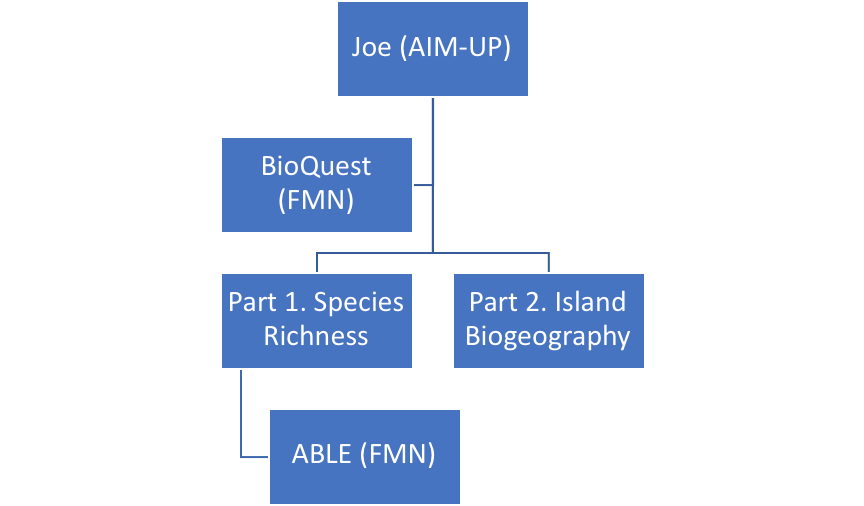 Community networks encourage and capture the often hidden reuse of OER (Armellini 2013)
Help us answer: How do we manage and display the data of reuse generated from QUBES community networks? For example, Figure 5 is a use case of an adapted and versioned partner resource. How do we represent this meaningfully to users?
Figure 2. The QUBES Resource Collection hosts both partner project and user submitted resources while encouraging and supporting the sharing of modified materials. A variety of resource relationships have emerged.
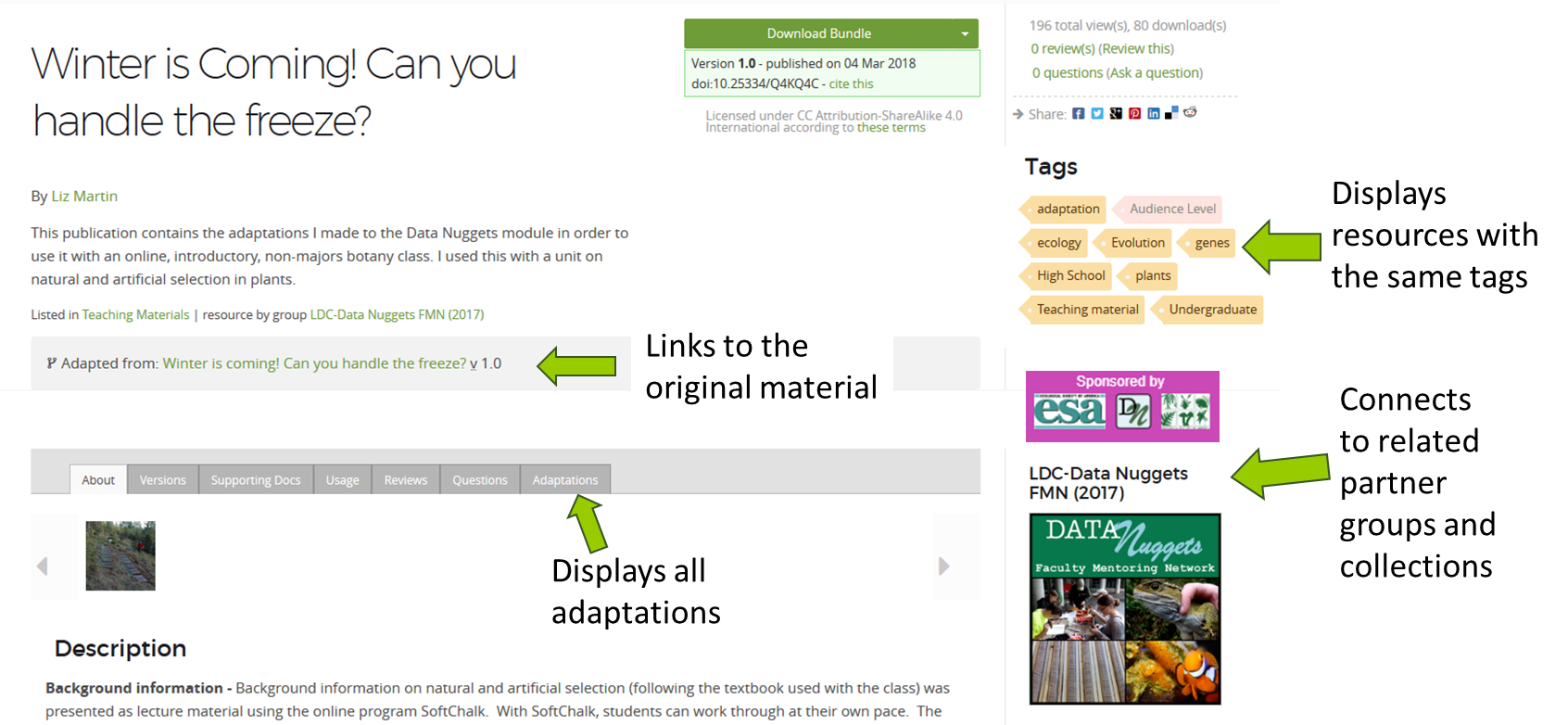 Figure 5. Emerging resource use case with a partner project. Figure by Anna Monfils.
Research questions
How can the lessons learned from working closely with partners and faculty to implement this system be captured and scaled? 
Does deep engagement with professional development built around OEP lower barriers to future, less scaffolded participation?
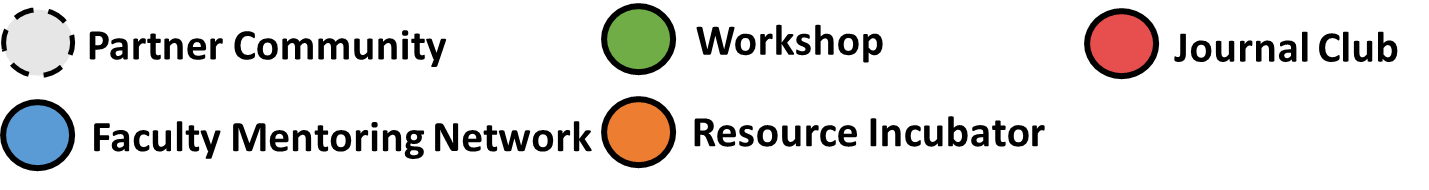 Ideas?
Please leave us a note with any thoughts, comments, ideas, or just your email! We’d love to hear from you.
Figure 1. The QUBES infrastructure provides public facing sites and various models of small working groups to support and connect multiple stakeholders in biology education reform. Ask me about QUBES communities!
Figure 3.  There are diverse communities and collections within QUBES, reflected on the resource record. Users have multiple points of entry into different resource spaces on QUBES.
OER on QUBES
QUBES promotes the use of open educational practices (OEP) as a central strategy across diverse services and programming. The integration of a robust OER publishing system at the core of the QUBES infrastructure provides opportunities for partner biology education projects, professional development programs, and the broader community to deeply engage with OER.

The integration of OEP throughout the project has involved:
Addressing cultural and technical barriers to engaging in OEP;
Ask me about examples!
Articulating how the documentation of scholarly teaching and tracking impact of contributions can act as incentives for participation;
Hosting diverse collections of OER and supporting their use, adaptation, and sharing back to the QUBES community (Figure 2).
Resource Collection Metrics
Acknowledgements & References
This material is based upon work supported by the National Science Foundation under DBI 1346584, DUE 1446269, DUE 1446258, and DUE 1446284. Any opinions, findings, and conclusions or recommendations expressed in this material are those of the author(s) and do not necessarily reflect the views of the National Science Foundation.

Armellini, A., & Nie, M. (2013). Open educational practices for curriculum enhancement. Open Learning: The Journal of Open, Distance and e-Learning, 28(1), 7-20. doi:10.1080/02680513.2013.796286

Donovan, S., Eaton, C. D., Gower, S. T., Jenkins, K. P., LaMar, M. D., Poli, D., Sheehy, R., & Wojdak, J. M. (2015). QUBES: a community focused on supporting teaching and learning in quantitative biology. Letters in Biomathematics, 2(1), 46-55. DOI: 10.1080/23737867.2015.1049969
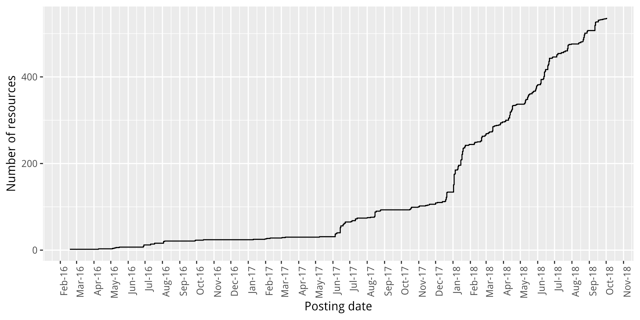 Figure 4. The QUBES Resource Collection has been active since 2016, but last year saw the greatest user participation. As of October 2018, the collection hosts over 400 resources, subsets of which have been repeatedly adapted and shared. Figure by M. Drew LaMar.
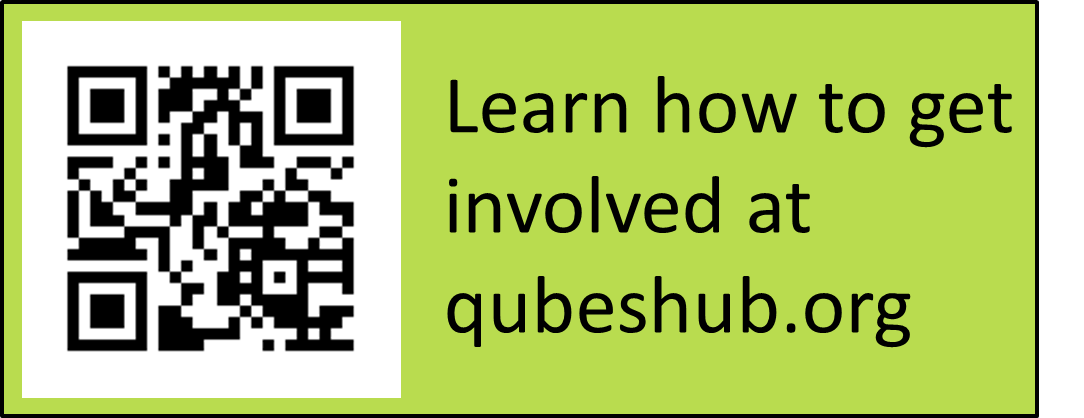